Shaping Amnesty International’s next Strategic Goals 2016-19 Your strategic goals • Your conversation • Get involved!
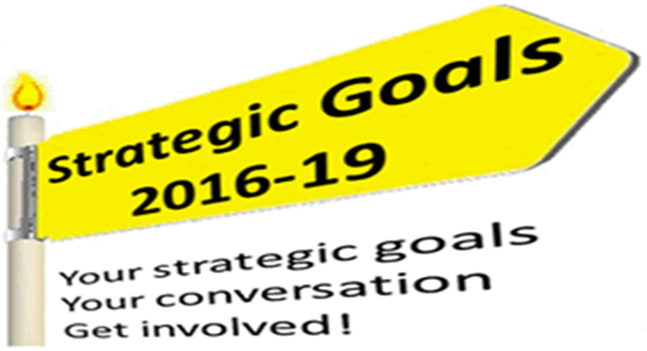 Phase 2 consultation
Strategic Goals 2016 – 2019Overview
What are they?
An overarching global strategy setting out what we will work together to achieve in the period from 2016 to 2019 (this will replace and update our current ‘Integrated Strategic Plan’) 

Show how we will translate our vision and mission into concrete outcomes

Communicate our highest priorities to the movement and the world

Are oriented towards impact, based on a clear analysis of Amnesty “value-add”

Guide decisions about what to work on, ways of working and how to use our resources
Why are they so important?
Why ‘Strategic Goals’… (instead of another 'Integrated Strategic Plan’)?
To reflect our sharper focus on outcomes and impact 

Part of broader effort to ensure our top level strategy is:
Focused
Clear
Flexible 
Responsive
Strategic Goals - Timeline
Aug 2015- Adoption 
at the International Council Meeting
Aug 2014
May 2015
May 2014
Aug 2014
Jan 2015
31 Oct 2014
Phase 1
Analysis of our context &     priorities
Phase 2
              First Draft
Phase 3 
Second Draft
Why is Phase 2 so important and how will feedback be used?
This is your chance to comment on concrete proposals for Amnesty International’s next global strategic priorities
Your feedback will be used to refine proposals for our new Strategic Goals. Now is the key time to make sure we are on the right track and to make any necessary adjustments!
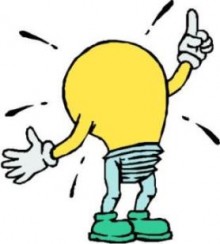 Strategic Goals - Summary of the proposals
Exercising fundamental freedoms 

human rights education

improved protection of freedom of expression (offline and online), assembly and association

safer environment for human rights defenders and people’s organizations
Securing rights for all 
Reduced discrimination and identity based violence 

Improved realization of economic, social and cultural rights “on the ground”

increased recognition by states of the legally binding nature of economic, social and cultural rights 

new understandings of human rights approaches to tackling inequality
Increasing our organizational effectiveness 

Growth and improved digital capabilities/presence of the Amnesty International movement
Responding to crisis

reduced transfers of arms and military, security and police equipment where these are likely to be used to abuse human rights

increased access to safety for people fleeing torture

persecution and crisis
Ensuring accountability 

stronger human rights governance and accountability at the national level
stronger regional and international human rights machinery for when governments fail to protect human rights
accountability for human rights abuses amounting to international crimes
and corporate accountability for human rights abuses
Key questions- what do we want to know?
Do you broadly agree with the content of the proposals?


Are the proposals sufficiently focused? If they are too broad, what should be left for other actors and why? 

Are there any major and particular opportunities for impact in 2016-19 that we would miss under the proposals?

Which 1-2 issues offer the best opportunities for global or regional campaigns in 2016-19?


How can gender perspectives be strengthened?
If you’re making any suggestions about the proposals, please focus on identifying and making a case for the specific outcomes that Amnesty should deliver. The agreed decision making criteria will be useful for those purposes.
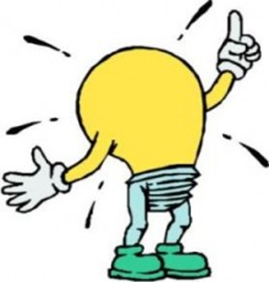 Key questions - continued
Questions only for our sections/ structures/ 
 national offices:

Is there adequate scope within the proposals for locally relevant work in your country?

What are your membership growth targets for each year of the 2016-19 period broken down by the Standard Action Report categories? What are your growth targets for young people?

What are your income growth targets for the 2016-19 period broken down according to funding stream?
Information about your membership and income targets will help us build a realistic growth target from the ‘bottom up’
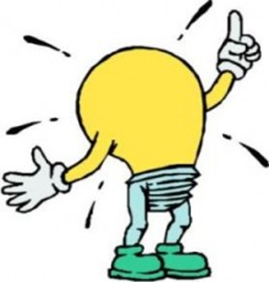 Engagement suggestions
Engagement suggestions - Digital Survey
What is it? 
A simple way to engage with as many people as possible including members, supporters, activists and a variety of other audiences

Where can I find it? 
Go to  www.amnesty.org; we’re ‘going live’ at the end of August in English (other languages to follow). The survey will be available until 17 October 2014.

What information does it gather?
The survey complements the fuller consultation with your staff, members, partners, and other key stakeholders but it doesn’t replace it. You will need to carry out deeper discussions with these groups to address the more detailed questions in the consultation document.
i) Where we can make the greatest difference
ii) Whether people agree with our general proposals
iii) Which issues are most likely to inspire people to take action
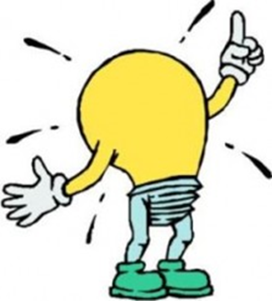 Other useful tools
Decision-making criteria (POL 50/020/2014) – for discussions about what we should and should not prioritize

The World We See Ahead – situational analysis for the Strategic Goals (POL 50/017/2014) 

The “home” for the Strategic Goals on the Intranet for all the key consultation documentation, inputs from phase 1, recordings of the “meta” trend events, links to external trends analyses, strategic plans from other organizations and much more: 

https://intranet.amnesty.org/wiki/display/StrategicGoals/Strategic+Goals+Landing+Page
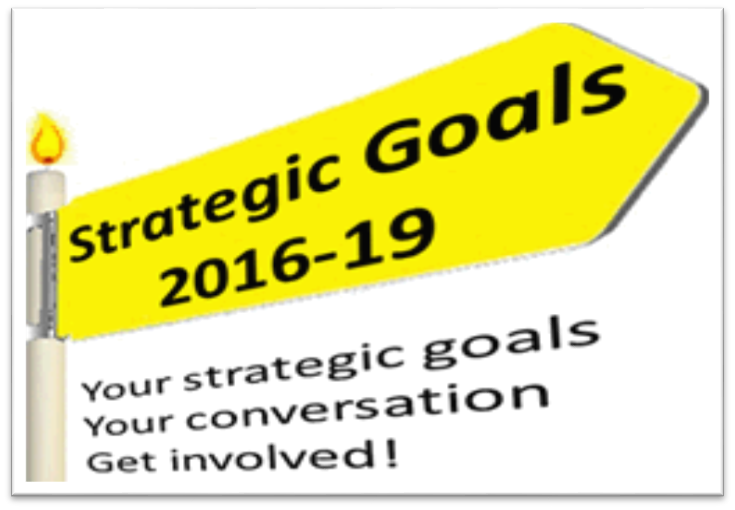 How to influence the Strategic Goals
Phase 2 runs until 31 October 2014 but we encourage early responses wherever possible! 
Please submit your inputs to the Strategy and Evaluation Unit at the IS:
strategicgoals@amnesty.org

This address should also be used for any suggestions, comments or requests for help.

Feel free to contact the Strategy and Evaluation Unit to discuss the Strategic Goals.

We are looking forward to hearing from you!